Fundamentos e princípios do direito empresarial (DCO0221) AULA 12: Mercado e empresa
Carlos Portugal Gouvêa
Universidade de São Paulo
1. Mercado e empresa na teoria econômica
Por que empresas existem? (Coase,1937)
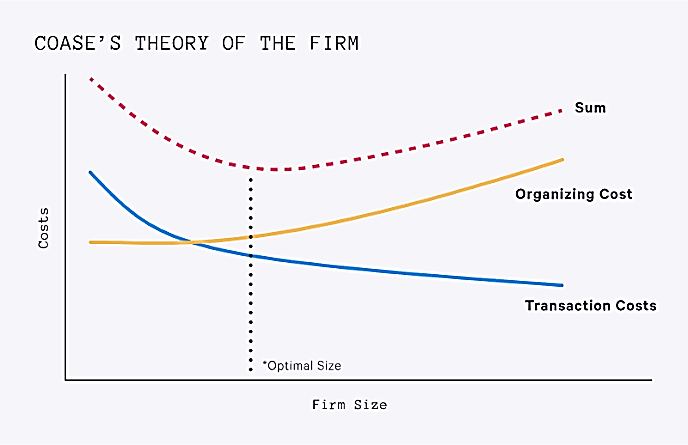 1. Mercado e empresa na teoria econômica
Custos de transação e estruturas de governança (Williamson, 1979)
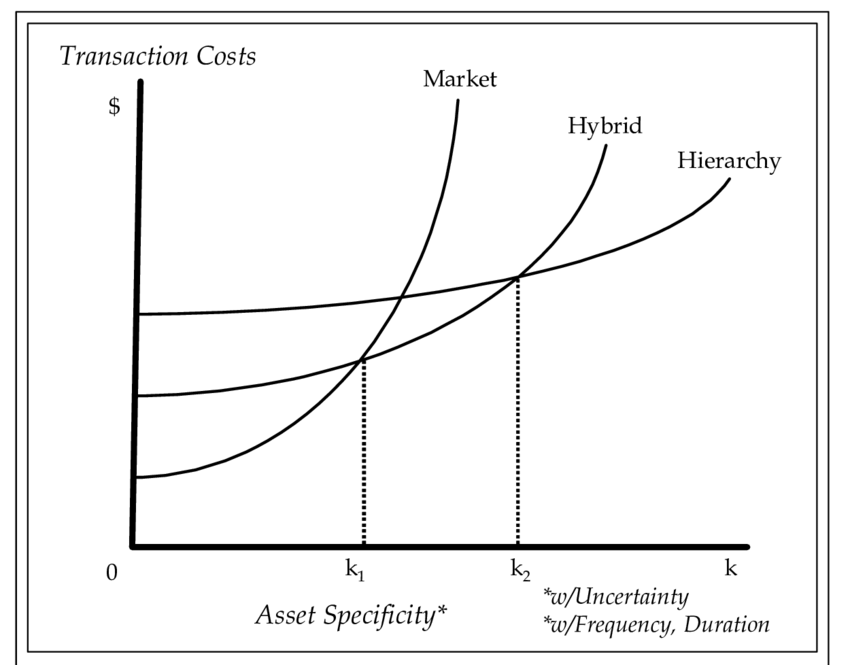 2. Informação e disfunções de mercados
Especulações financeiras podem ser o resultado de assimetrias informacionais.
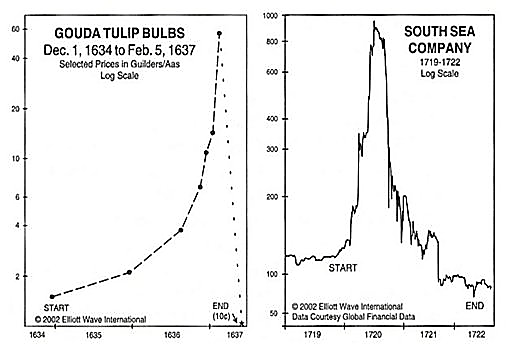 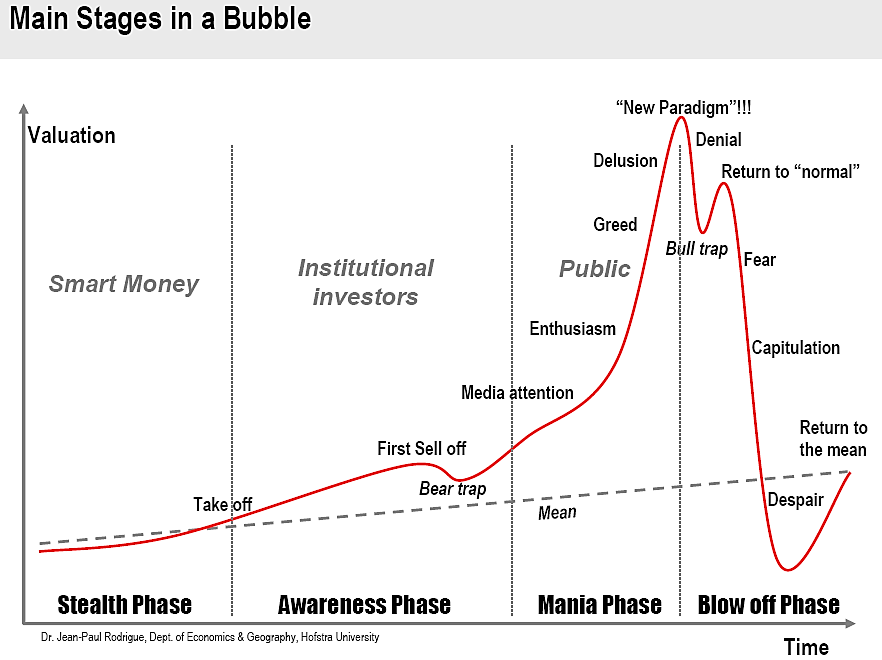 3. Assimetria informacional
Assimetria informacional no mercado de capitais (ou de crédito) de países em desenvolvimento.
A insuficiência da perspectiva econômica clássica.
“Custos econômicos da desonestidade” (Akerlof): 
Seleção adversa
Risco moral (moral hazard)
“Teoria econômica da informação” (Akerlof, Spence e Stiglitz) vs. “Teoria matemática da informação” (Shannon).
Assimetria informacional cognitiva
4. A RELAÇÃO ENTRE DIREITO E MERCADO
“Orientação naturalista” vs. “Orientação político-jurídica” (Irti).
Sistema econômico: natural ou artificial?
Função conformadora do direito. 
Economia de mercado: artificial, política e histórica.
“A economia de mercado é um entre os possíveis conteúdos da decisão política e da escolha legislativa” (Irti).
O mercado e seus pressupostos devem ser objeto de análise crítica pelo direito (Salomão Filho).
5. Insider trading
Conceito: “O uso indevido de informação privilegiada ou insider trading ocorre quando alguém utiliza informação relevante de que tenha ciência e que ainda não tenha sido levada ao conhecimento dos investidores, com o fim de obter, para si ou para outrem, algum tipo de vantagem na negociação com valores imobiliários” (CVM).
Deveres de disclosure no contexto do Novo Mercado.